Повторительно-обобщающий урок по теме:«Древний Египет»
МБОУ СОШ №138
Степашина Н.Г.
Конкурсы
Историческая разминка
Интервью сквозь тысячелетия
Хронологические задачи
Сложные вопросы
Рассказ по картинке
Конкурс
«Историческая 
разминка»
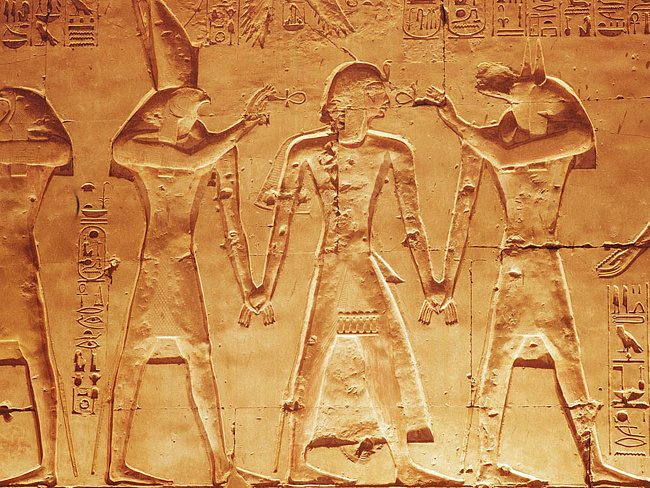 Река, протекающая в Египте
Н
И
Л
Царь, который около 1500 г. до н.э. совершил завоевательные походы в Азию
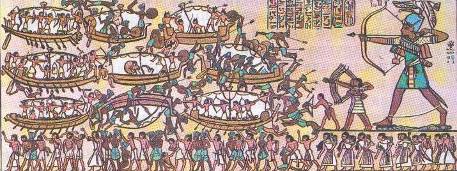 Тутмос III
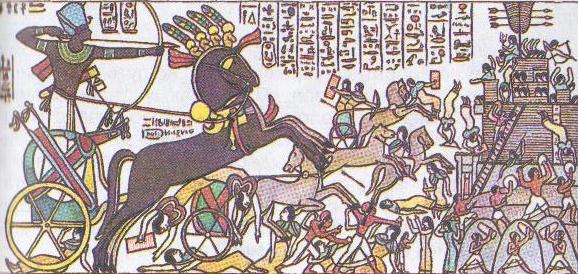 Умирающий и воскресающий бог
О
С
И
Р
И
С
Фантастическое существо с туловищем льва и головой человека
С
ФИН
К
С
Материал для письма в Древнем Египте
П
А
П
И
Р
У
С
Столица объединенного Египта
М
Е
М
ФИС
Французский ученый, первым прочитавший древнеегипетскую надпись
Франсуа  
Шампольон
«Царь богов», главный бог в Египте
АМОН-РА
Древнеегипетский царь(общее название)
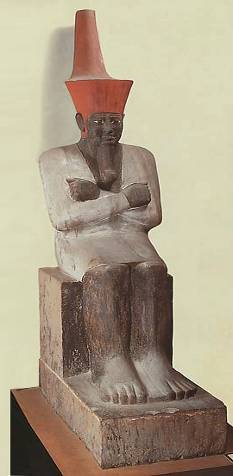 Фараон
Приспособление для подачи воды на высокие поля
Шадуф
Столица Египта во втором тысячелетии до н.э.
Ф
И
В
Ы
Фараон, в честь которого построена самая высокая пирамида
Хеопс
Богиня, жена Осириса
И
С
И
Д
А
Тело умершего, обработанное особым образом
Мумия
Значки, используемые египтянами при написании слов
Иероглифы
Конкурс
«Историческая математика»
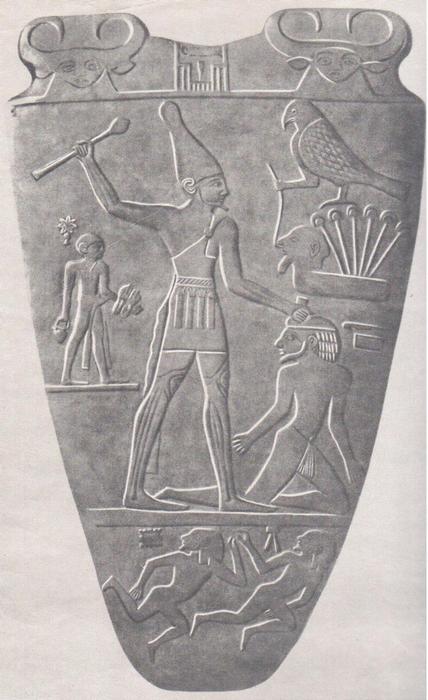 Сколько лет назад произошло объединение Египта?
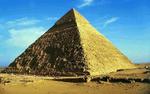 Сколько лет пирамиде Хеопса?
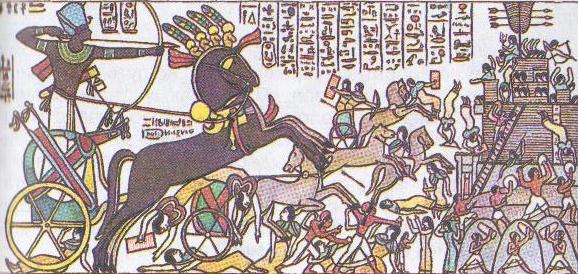 Сколько лет прошло со времени походов Тутмоса III?
Конкурс
«Интервью сквозь тысячелетия»
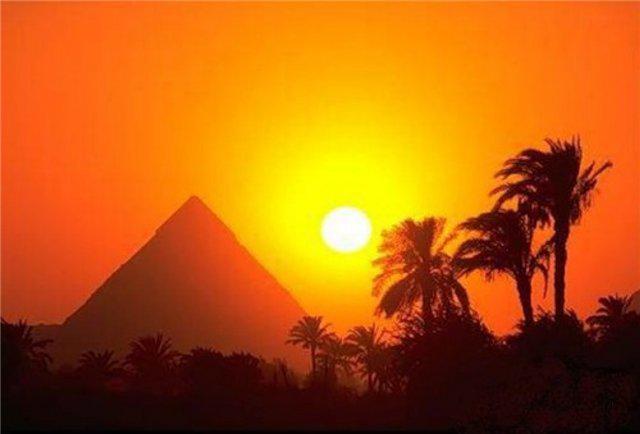 Крестьянин
Вельможа
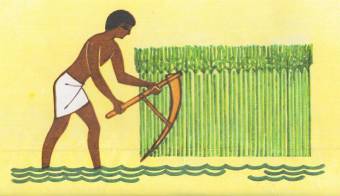 Раб
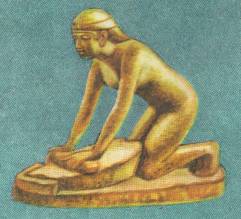 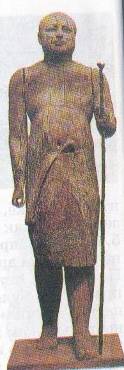 Какую службу надо сослужить
   фараону, чтобы стать таким же
   богатым человеком, как вы?
Какую добычу захватывают знатные 
    египтяне во время военных походов?
Как вы и другие вельможи ведете себя
    при появлении фараона?
Почему вельможи трепещут перед 
    фараоном?
Расскажите о вашей усадьбе и 
    о ваших слугах, которые в ней 
    работают.
Для чего нужны вам стражники
    и надсмотрщики?
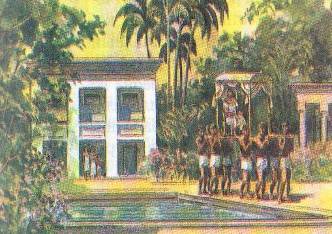 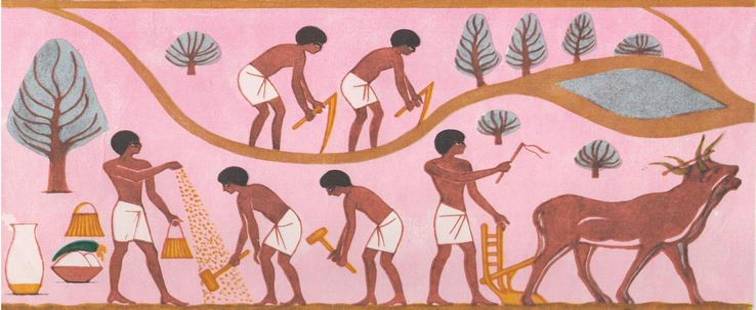 Какие сельскохозяйственные работы выполняют крестьяне в Египте?
Какие орудия труда используются?
Как египтяне боролись с неблагоприятными природными условиями?
Какие повинности несли крестьяне в пользу государства?
Как происходил сбор налогов в Египте?
Как вы стали рабом?
Каким еще образом люди становятся рабами?
Почему рабов-пленников называют «живыми-убитыми»?
Как ваш хозяин относится к рабам?
Каким образом рабы высказывают свое недовольство?
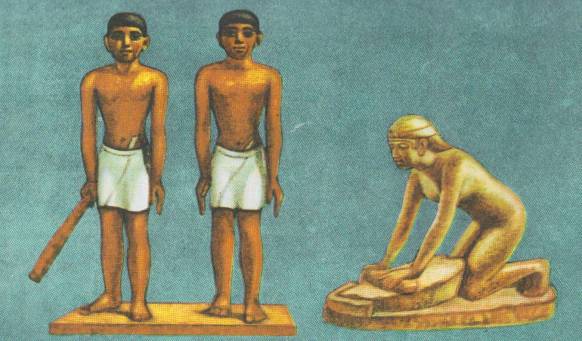 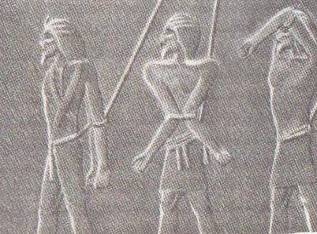 Конкурс
«Сложные вопросы»
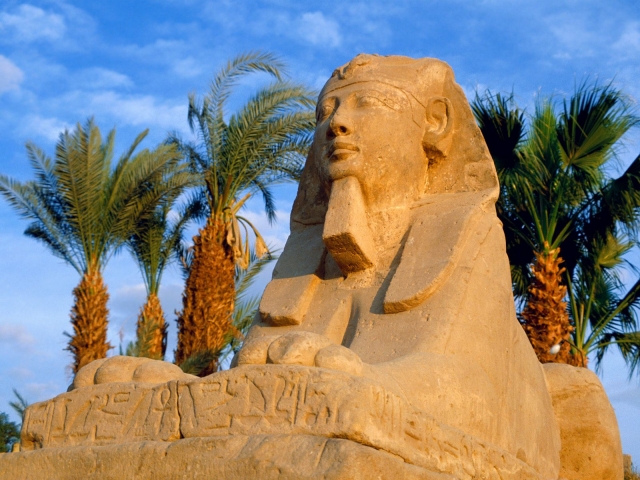 Вопросы для первой команды
В одной древнеегипетской повести рассказывается: «Однажды крестьянин, нагрузив ослов продуктами, отправился в город. Но когда он проезжал по земле богатого чиновника, тот загородил крестьянину путь, избил его, отнял ослов и продукты. И пришел тот крестьянин к фараону с жалобой.» Как поступил фараон? Почему?
В чем особенности и недостатки наемной армии?
Какие ремесла существовали в Древнем Египте?
Вопросы для второй команды
Египетский военачальник рассказывал о походе в чужую страну: «Войско вернулось благополучно, разорив соседнюю страну, вырубив ее сады и виноградники, зажегши огонь во всех ее селениях, перебив в ней много десятков тысяч людей, захватив в ней множество пленных. Царь хвалил меня за это чрезвычайно». Кто получал выгоды от завоевательных войн Египетского царства?
С какой целью египтяне помещали в гробницу умершего вещи, которыми он пользовался при жизни?
Какие науки развивались в Древнем Египте?
Вопросы для третьей команды
В документе сказано: «Подняли люди мятеж против царской власти. Столица разрушена в один час. Царь захвачен бедными людьми. Начальники страны спасаются бегством. Уничтожены списки, по которым собирали налоги». О каком событии идет речь? Чем оно закончилось и почему?
Чем древнеегипетская школа похожа на современную, а чем отличается от нее?
Как были вооружены древнеегипетские войны?
Конкурс
«Рассказ по картине»
Что вы знаете о строительстве пирамиды Хеопса?
Как, по мнению египтян, проходил суд Осириса?
Расскажите о борьбе Северного и южного царств в Древнем Египте